Investigation of Nitrogen Molecular Dynamics and Reaction Kinetics in an Industrial Ozone Generator
PI:  Daniel E. Guerrero

Research Collaborators: Dr. Alfred Freilich, 
Dr. Stephen Kelty & Dr. Jose L. Lopez
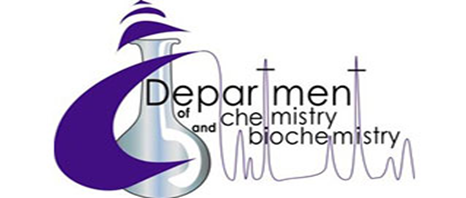 Outline
Introduction to Ozone Generation
The Role of Nitrogen 
Preliminary Experiments
Future Work
Conclusion
What is Ozone?
Tri-atomic form of oxygen.
Most powerful commercial oxidizing agent available (E0 = +2.07V).
Unstable  -  must be generated and used onsite.
Leaves a dissolved residual which ultimately converts back to oxygen.
Relatively easy to manufacture.
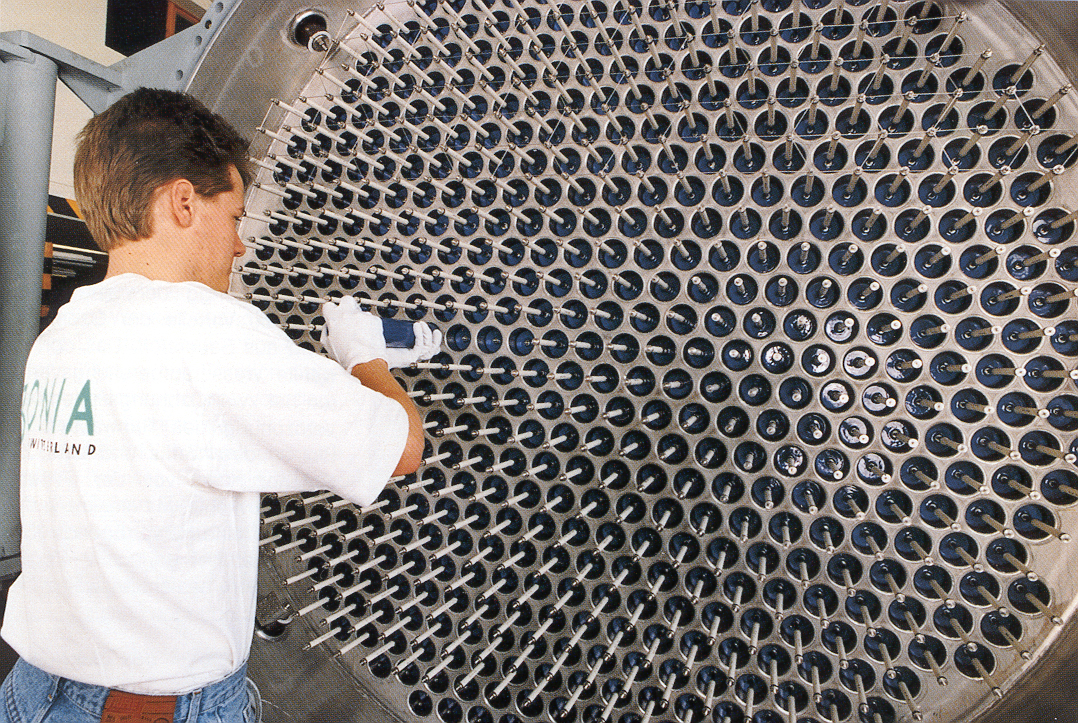 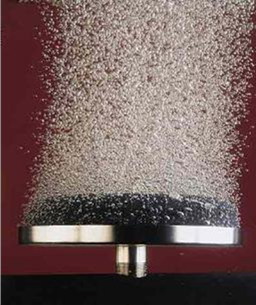 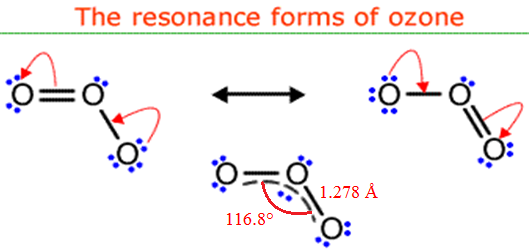 Figure 2. Industrial ozone generator for water treatment.
Figure 1. The ‘averaged’ structure of ozone showing the delocalized molecular orbital.
Figure 3. Ozone disinfection bubble diffusers.
O2
O3+ O2
O2
O2
O– –
e–
O3
O– –
O3
O2
O2
O2
O2
O2
e–
O3
O2
Heat
Generation of Ozone
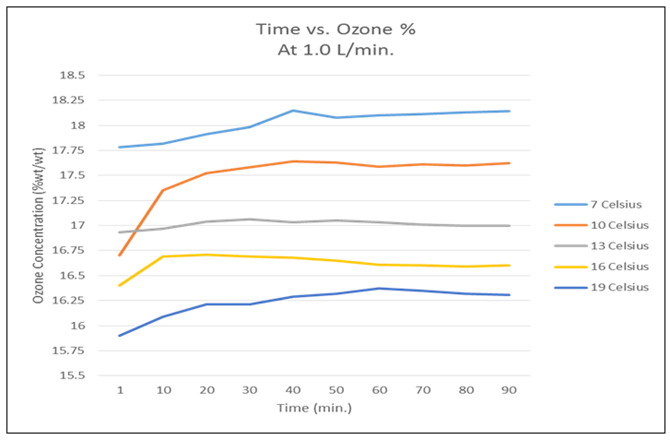 Dielectric Barrier Discharge (DBD)
e- + O2 	     O2* + e- 		(2)O2* + O2      O3* + O 		(2a)e- + O2 	     2O + e- 		(3)O + O2 	     O3* 		(3a)O3* + M 	     O3 + M* 		(4)
HV PSU
Dielectric
HV Electrode
Heat
Figure 5. Water-cooled reactor with pure O2 at 1.1 bar pressure and constant input power of 160 Watts.
Ground Electrode
Figure 4. Ozone generator diagram.
3 O2                       2 O3
Why Use Nitrogen?
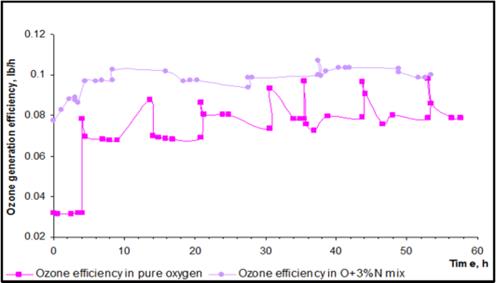 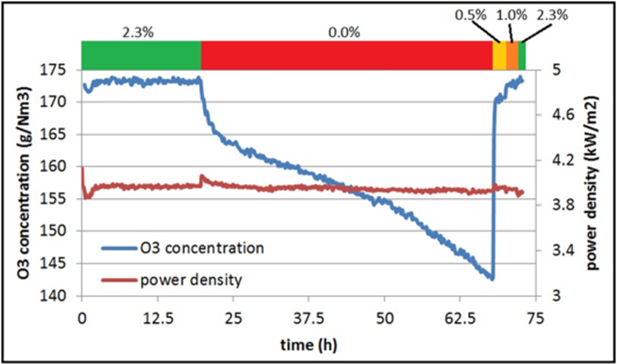 Figure 6. Plot of ozone production as a function of time with and without N2.
Figure 7. Plot of ozone production efficiency as a function of N2 inclusion at constant power density and temperature
Plasma Temp. Study – Setup 1
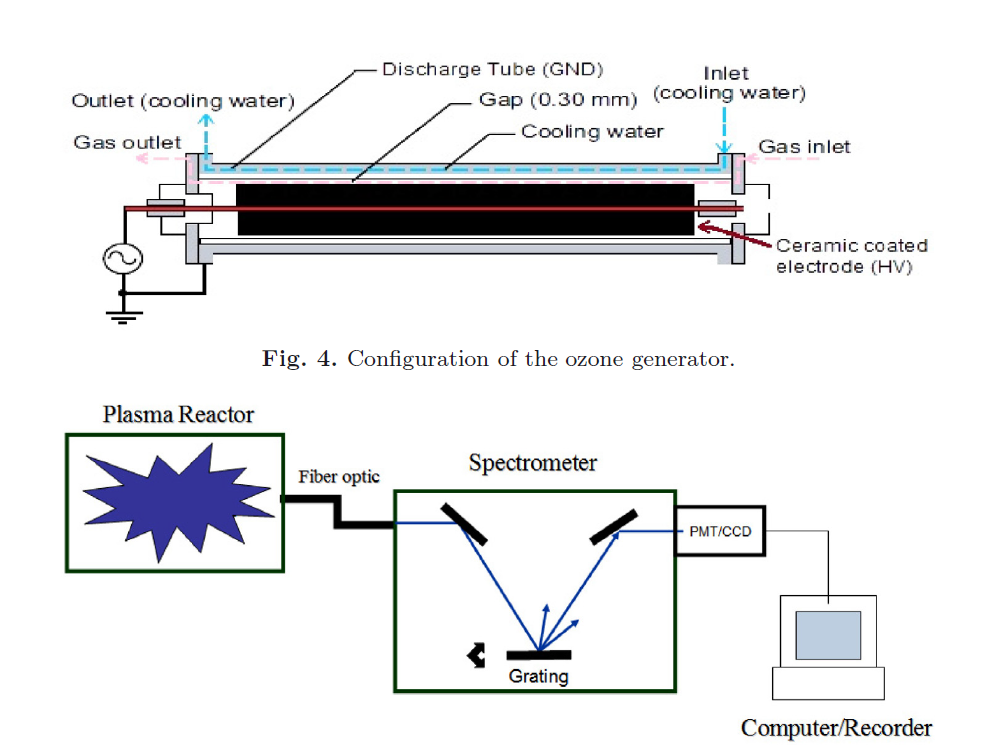 UV Emission Spectra – Setup 1
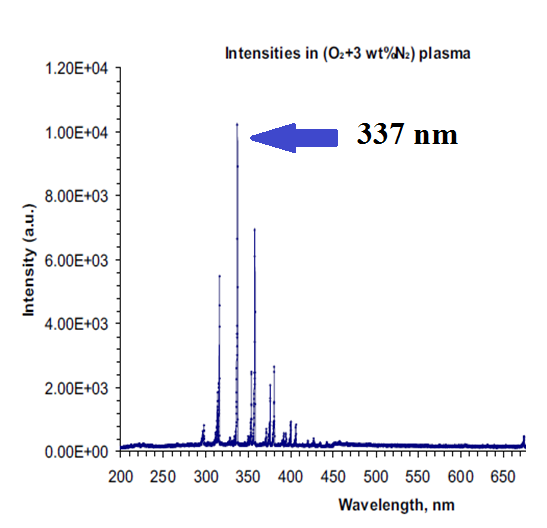 Figure 3 shows relative emission intensities from a DBD ozone generator with a feed gas mixture of (O2 + 3% N2) at 2.2 bar pressure.
*
*
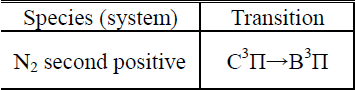 Preliminary Results – Setup 1
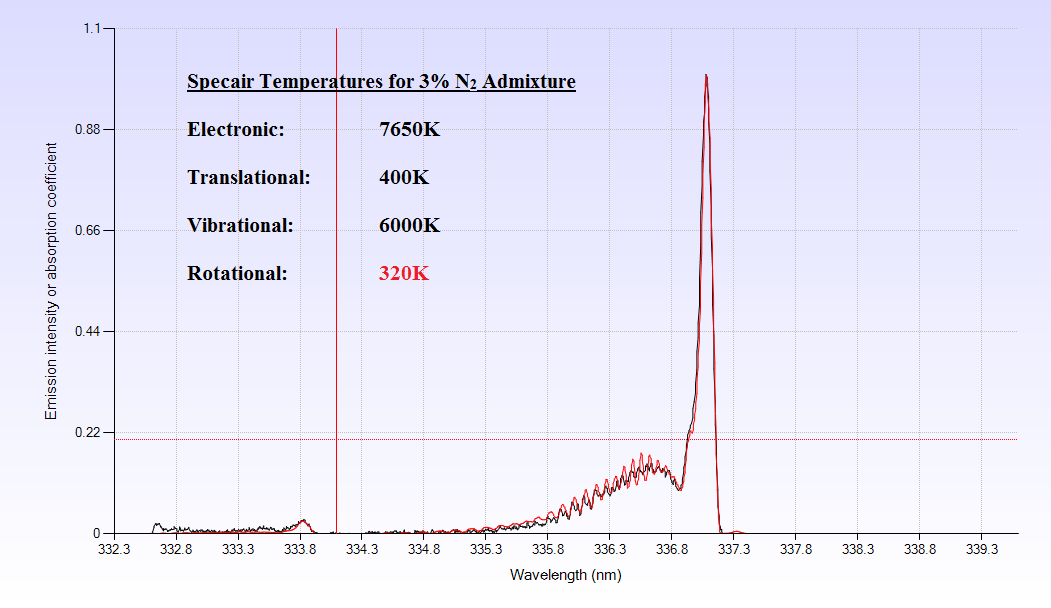 Preliminary Results – Setup 2
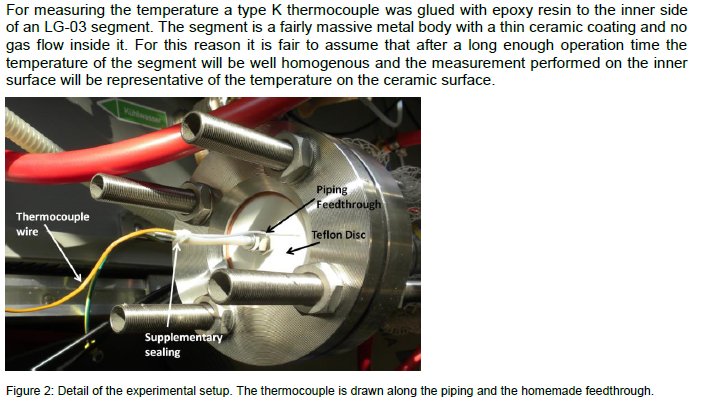 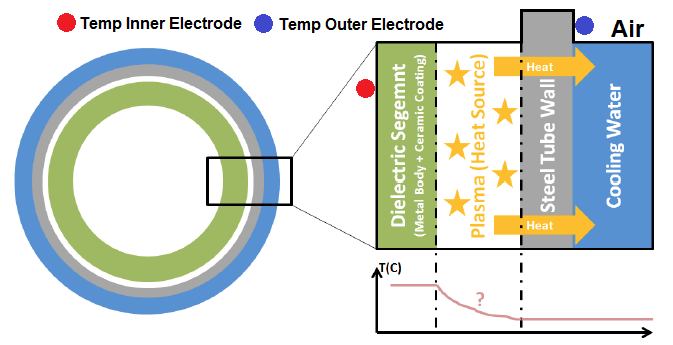 Recorded Temperature:

45.5 Degrees Celsius

~319 Kelvin
Effect of N2 Conc. on Gas Temp.
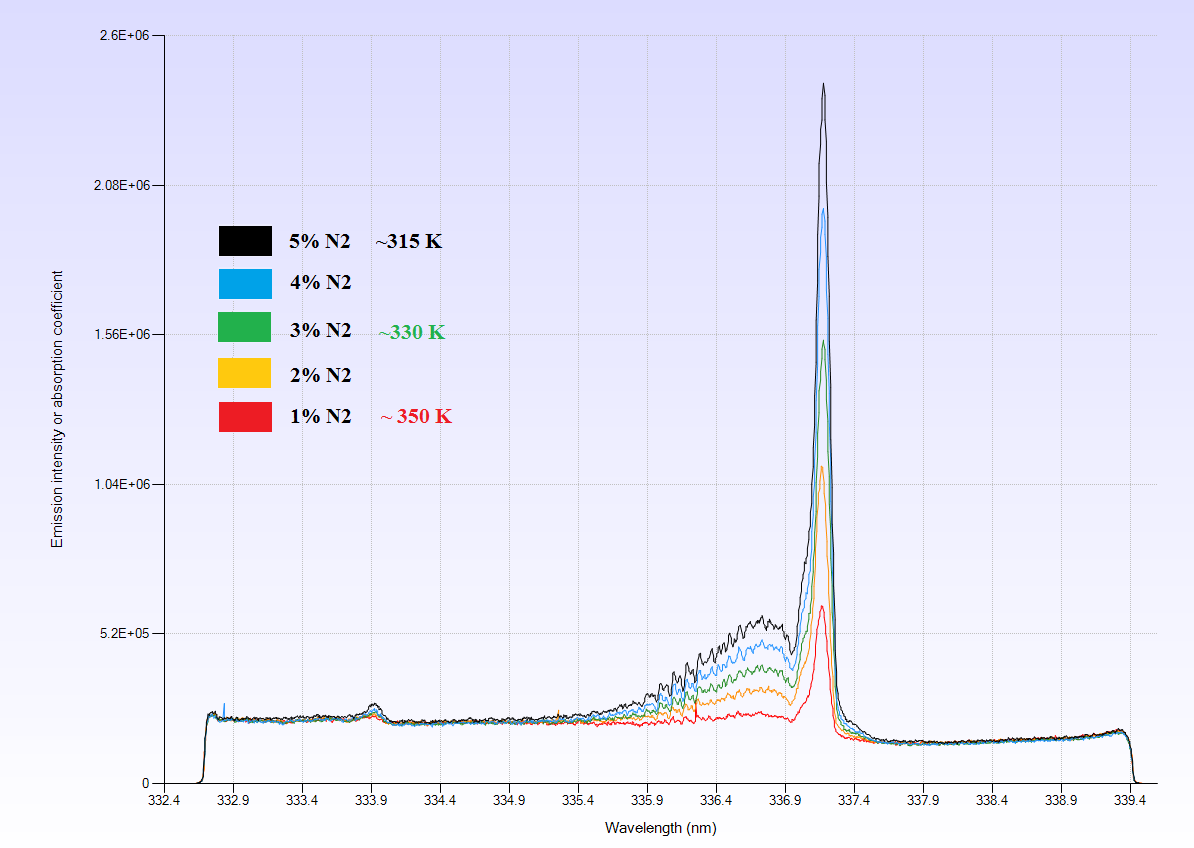 Effect of N2 on Gas Temp. Cont.
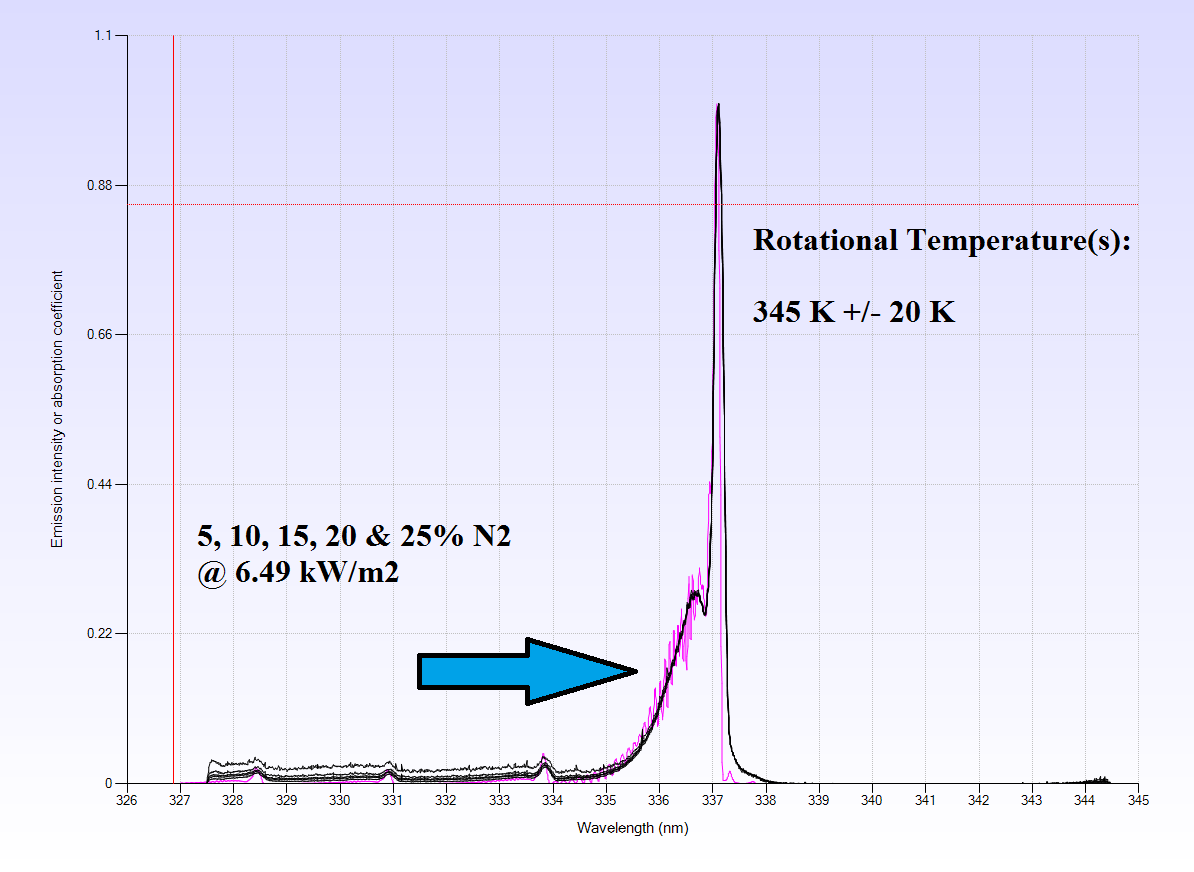 H2O Temp and Pressure Effects
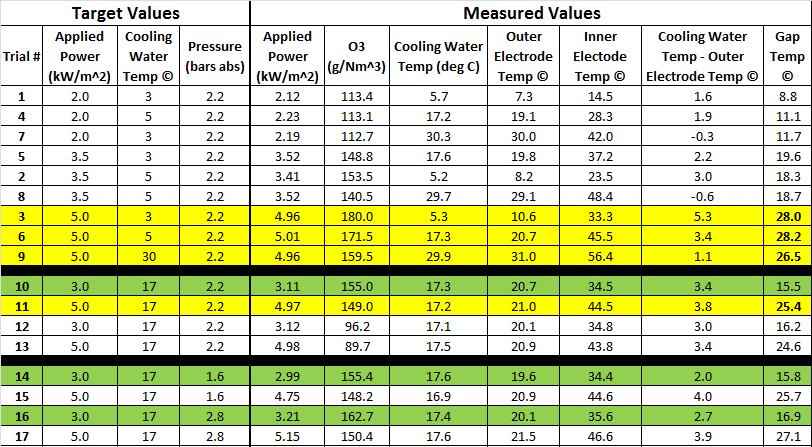 H2O Temp Effect
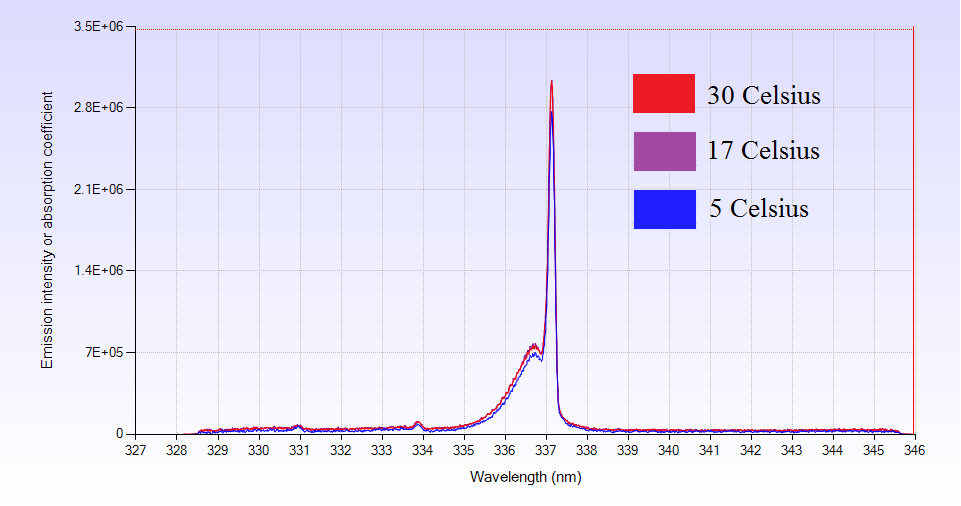 Working Hypothesis: Surface Effect
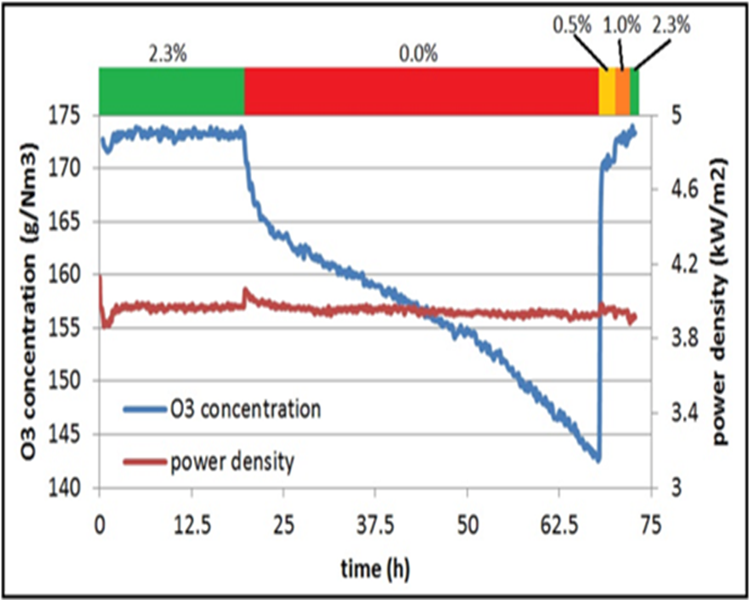 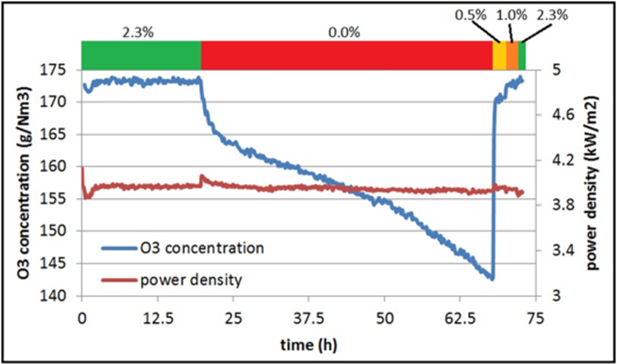 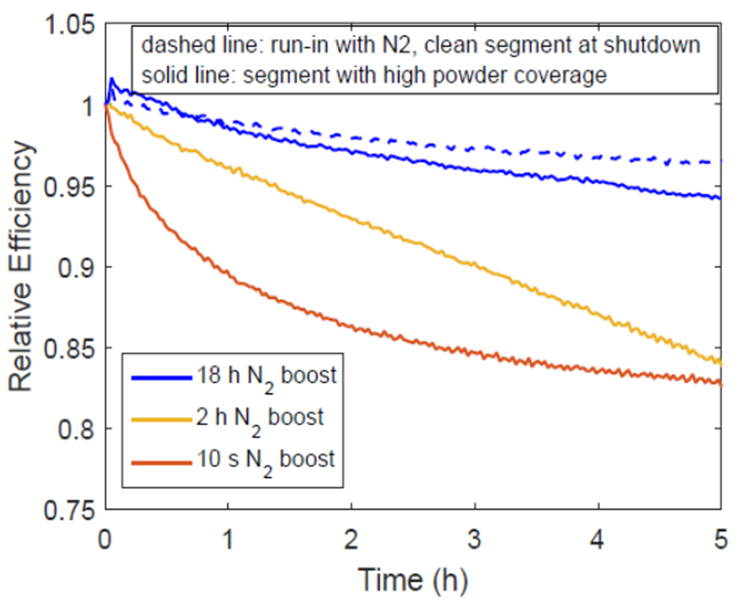 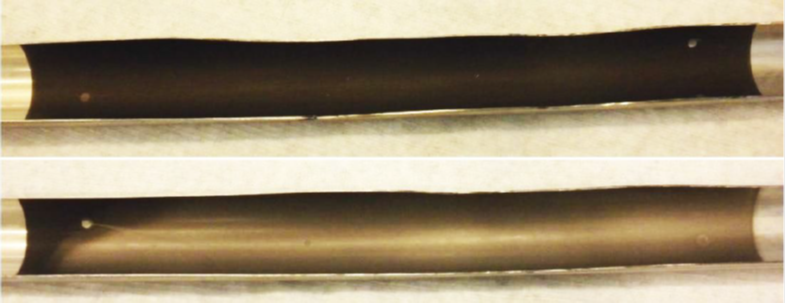 Figure 8. Time dependent evolution of ozone generation efficiency after shutdown of N2 supply. During the experiments illustrated with solid lines, the high voltage electrode was already covered in a powder because of prior N2-free operation. The dashed line corresponds to N2 shutdown initiated with no prior N2-free operation, i.e. a relatively powder-free electrode.
Figure 9. Photograph of the discharge tube when operated without N2 (top) and with 2.3% N2 (bottom).
Gas Effluent After N2 Shutoff
Figure 10. FT-IR plot of reaction chamber effluent as a function of time following N2 shutoff in the feed gas.
Gas Effluent After N2 Shutoff
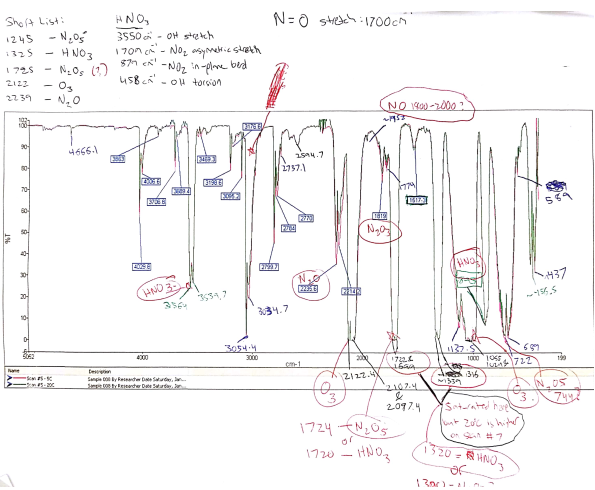 Gas Effluent After N2 Shutoff
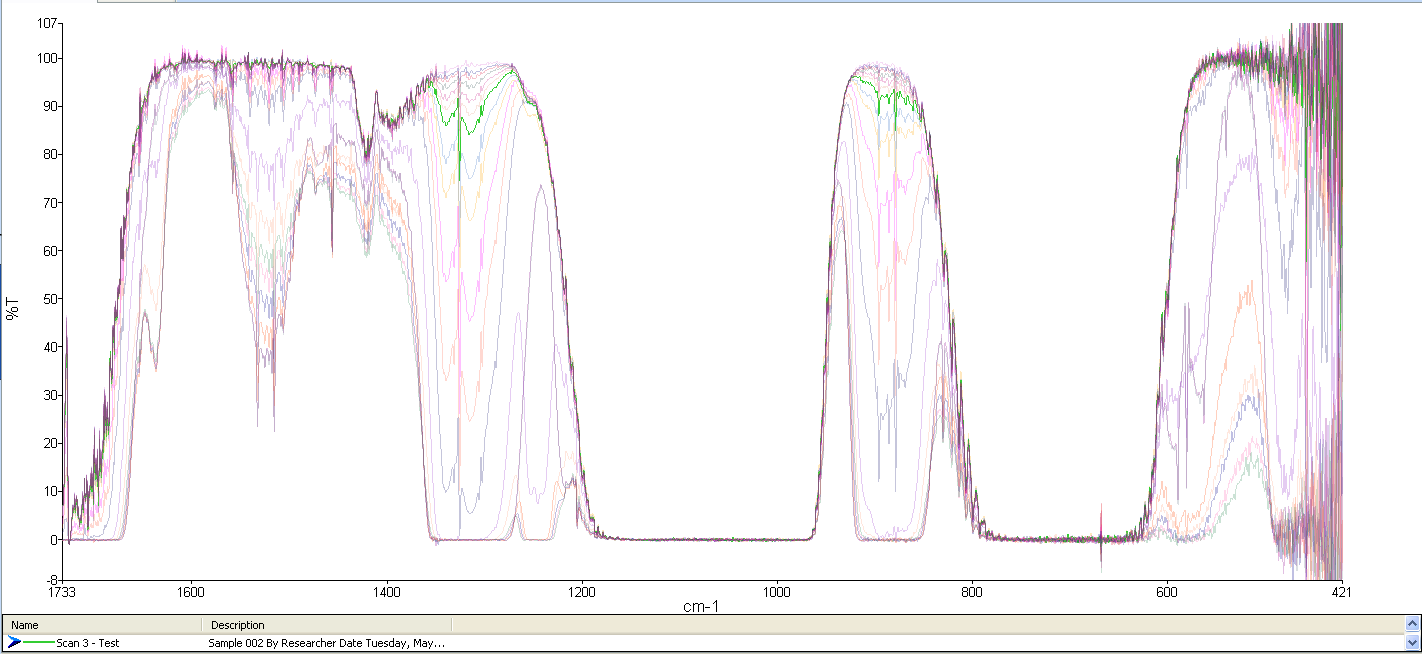 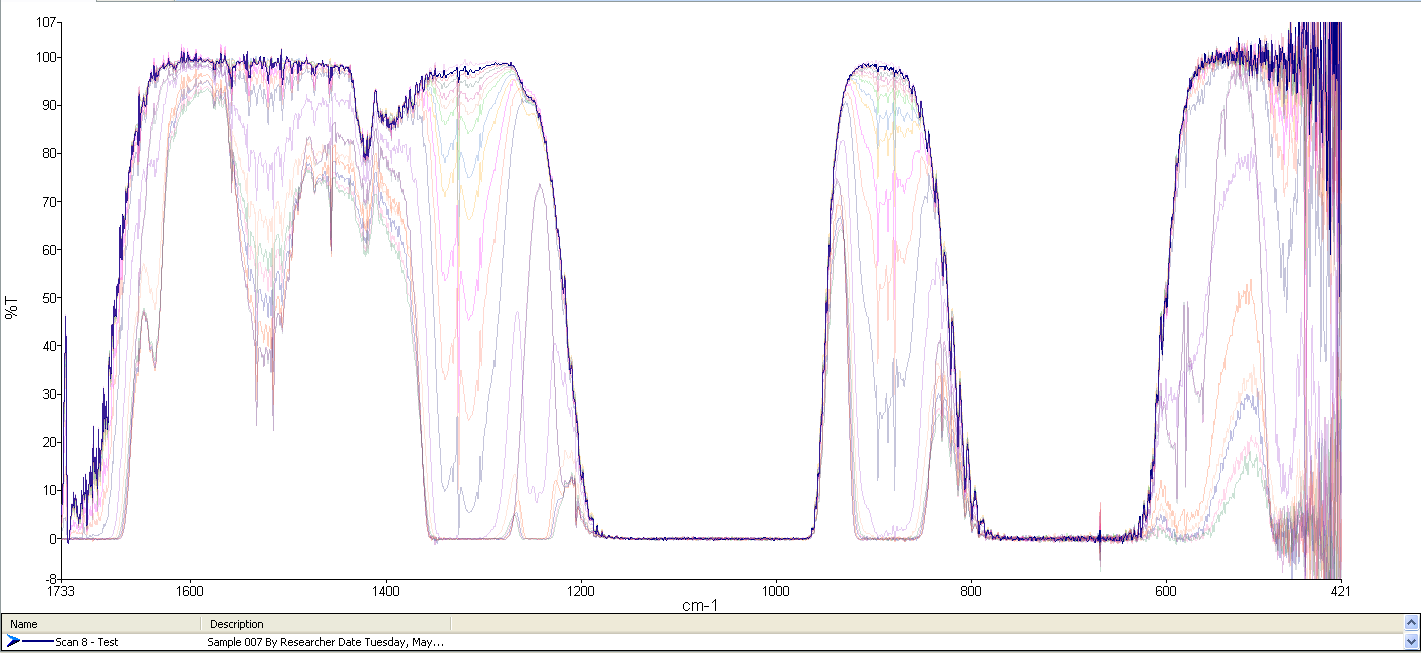 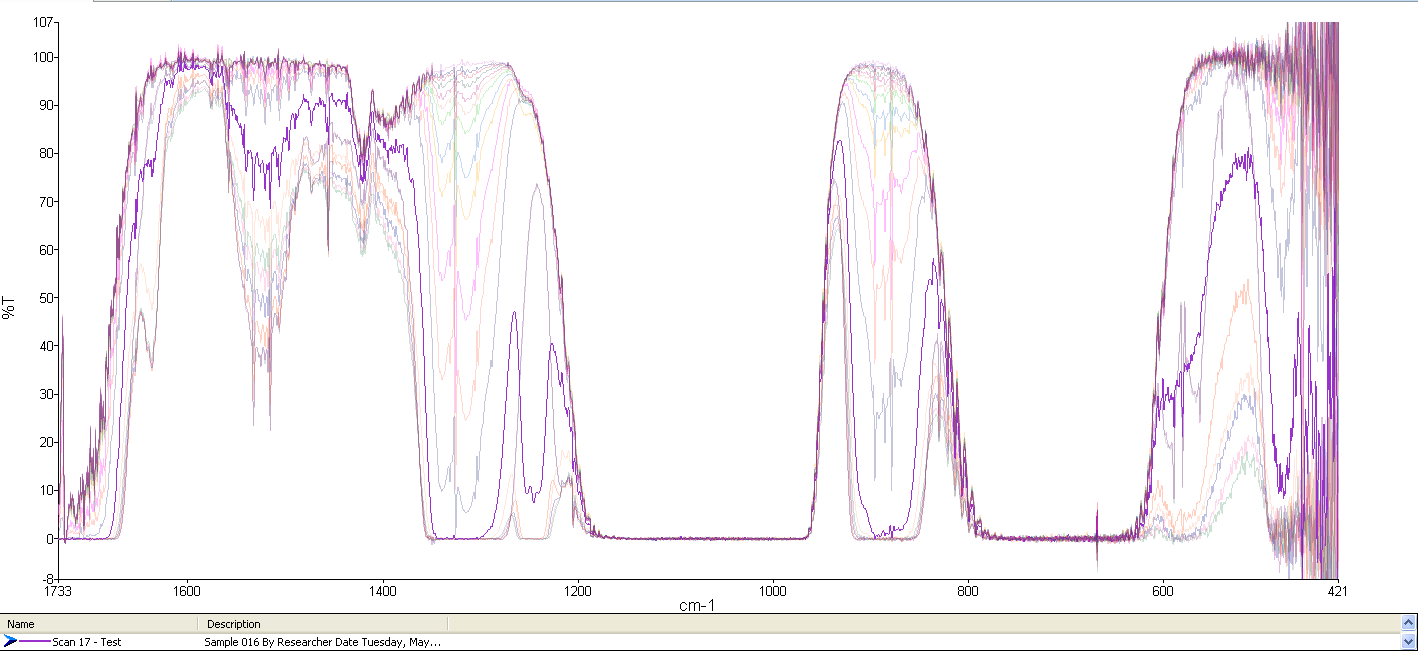 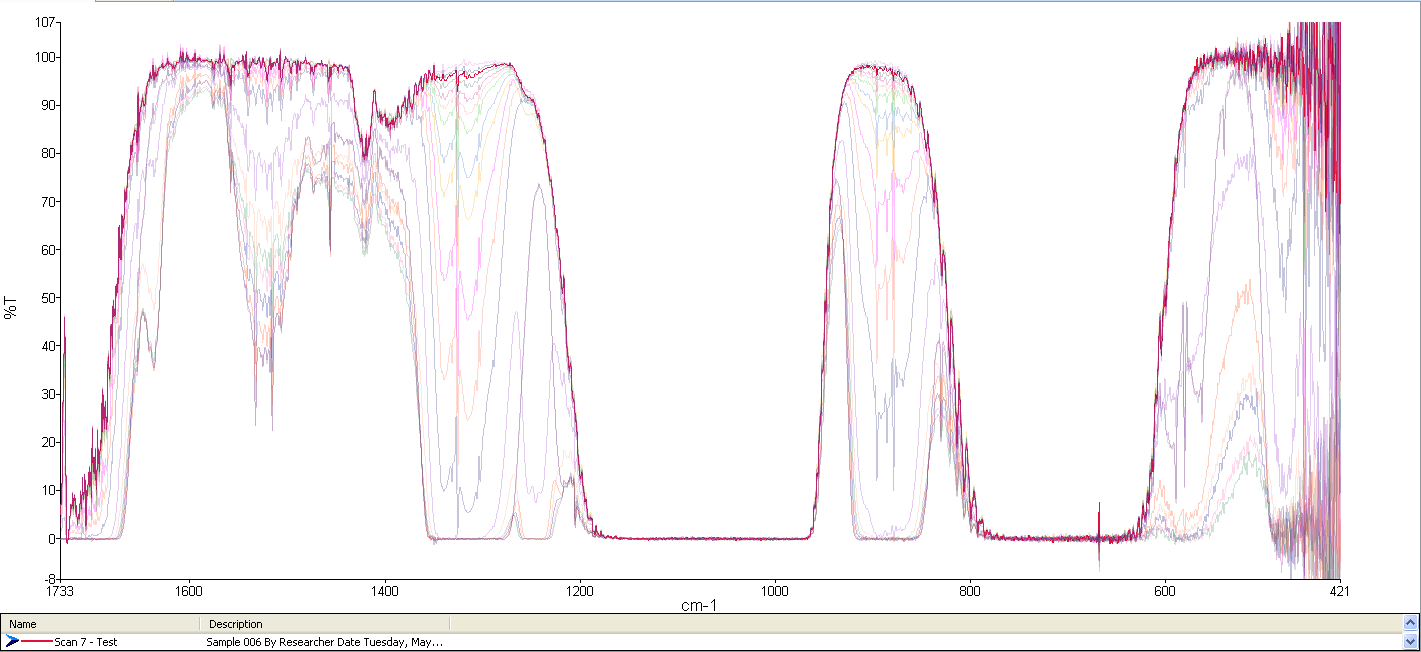 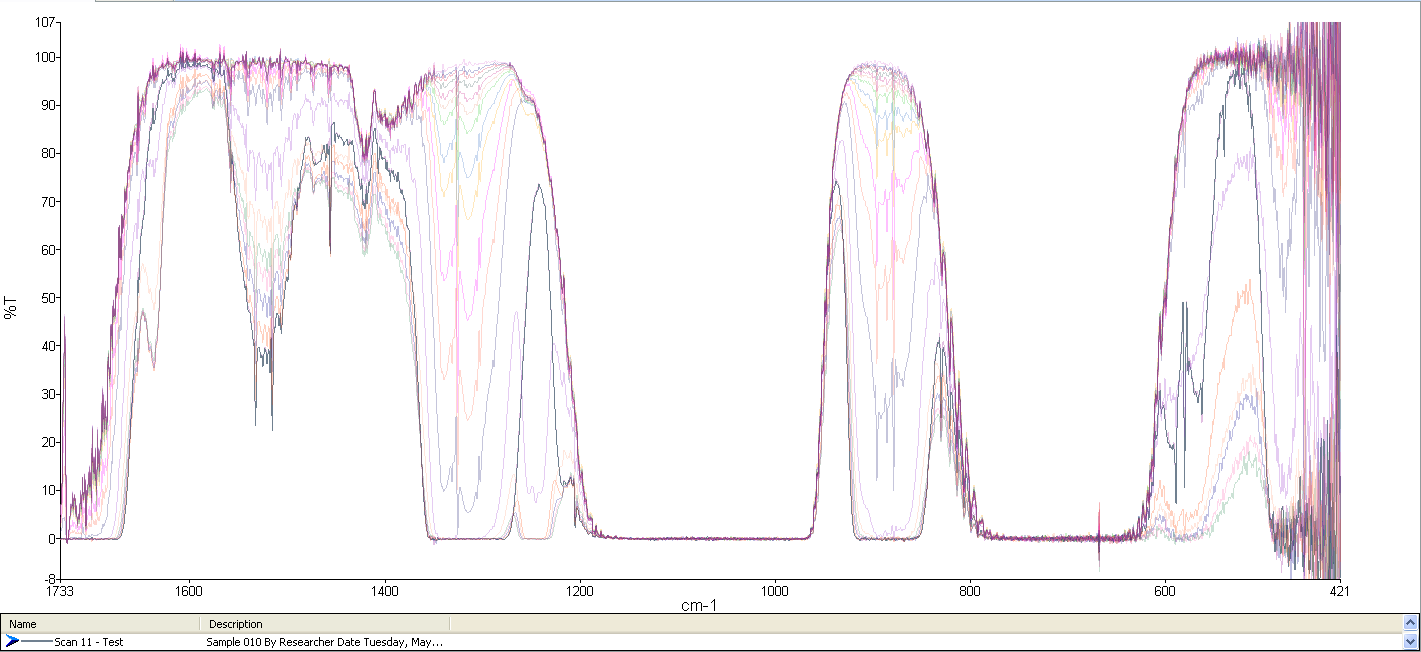 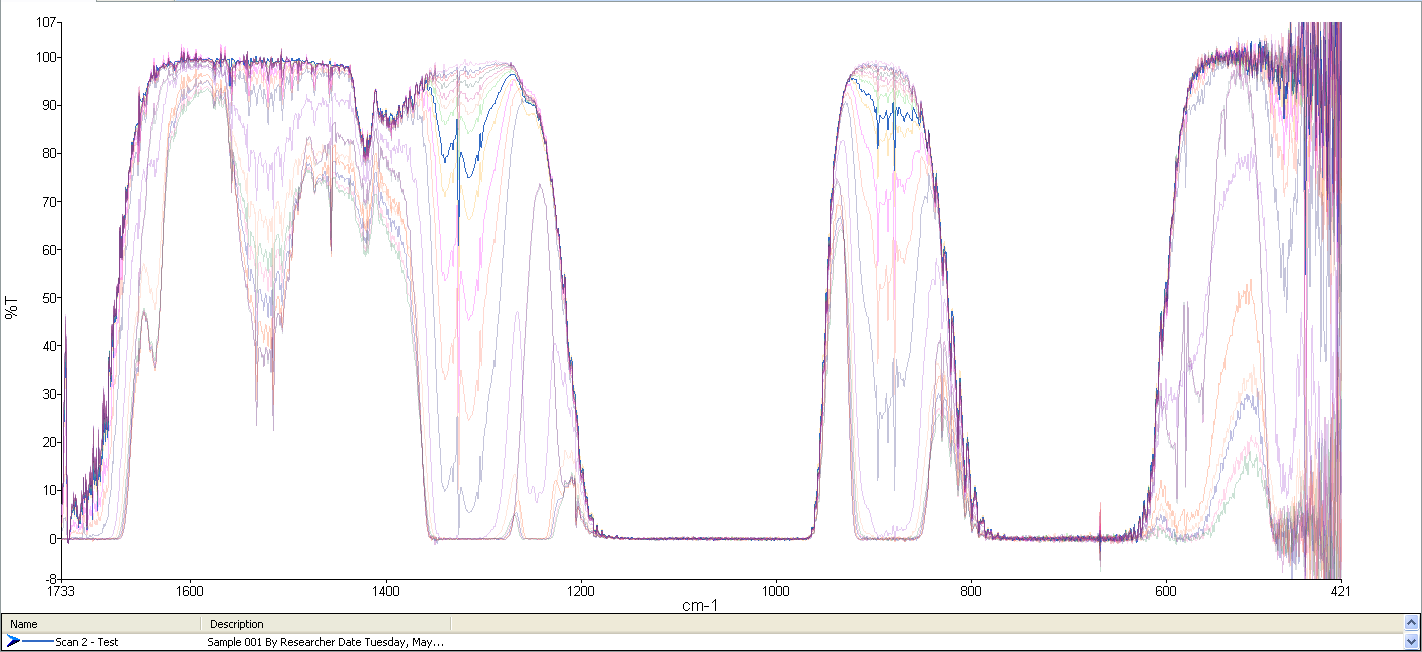 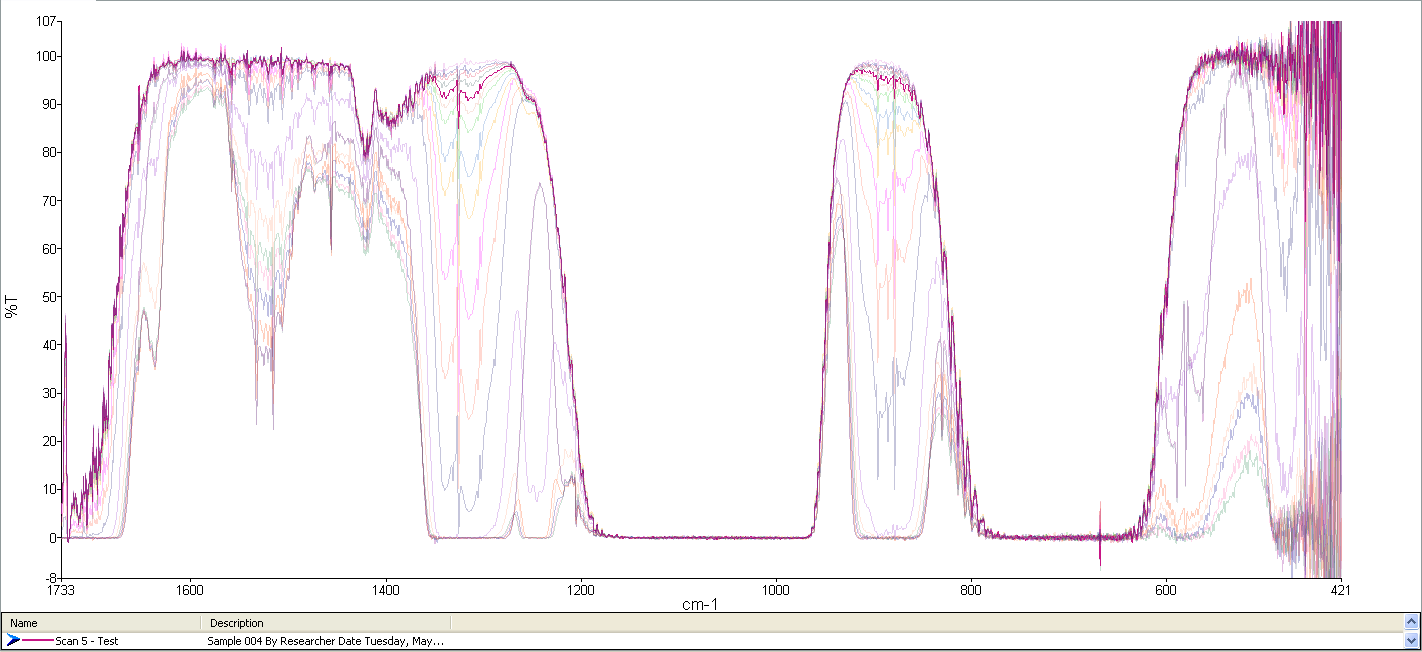 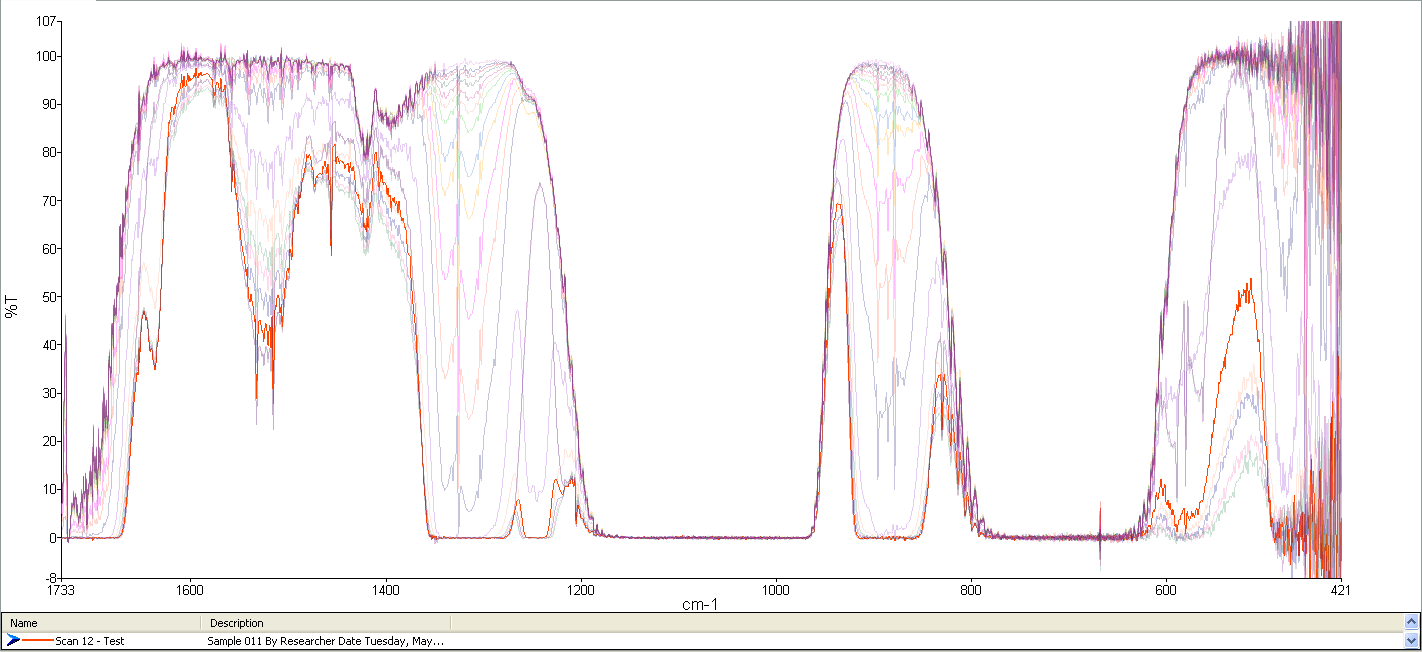 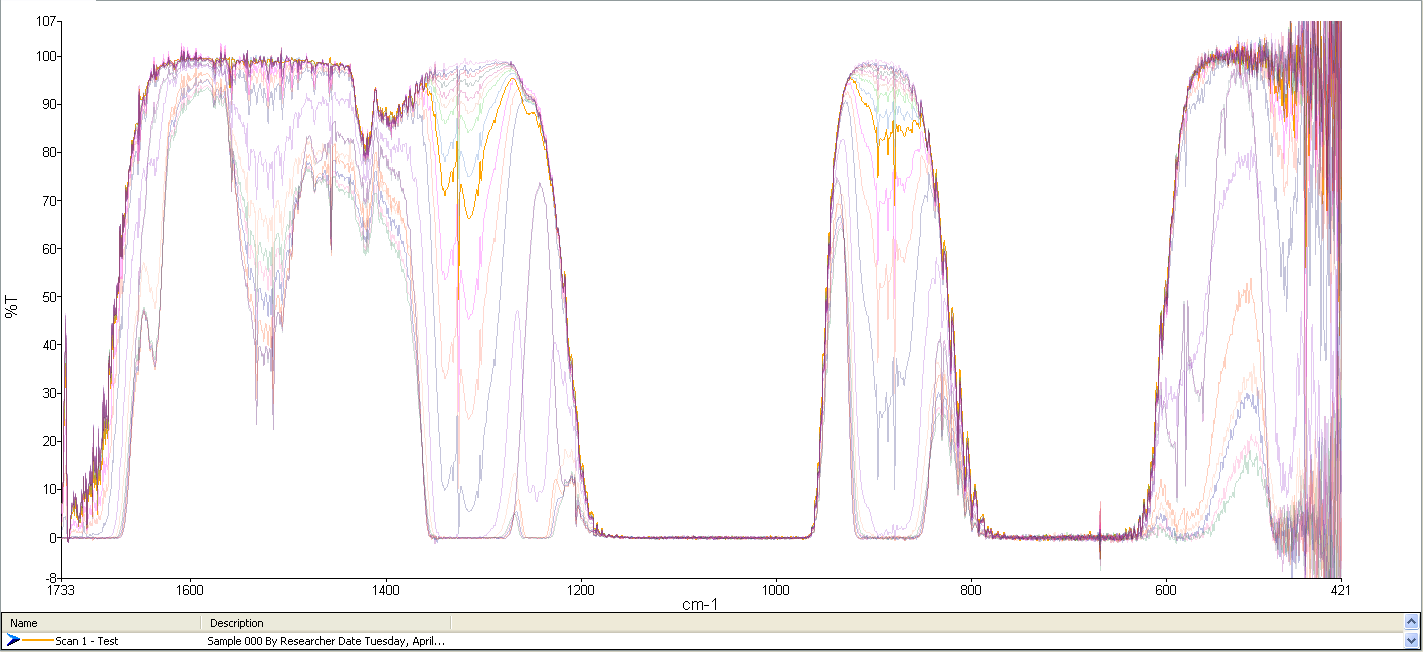 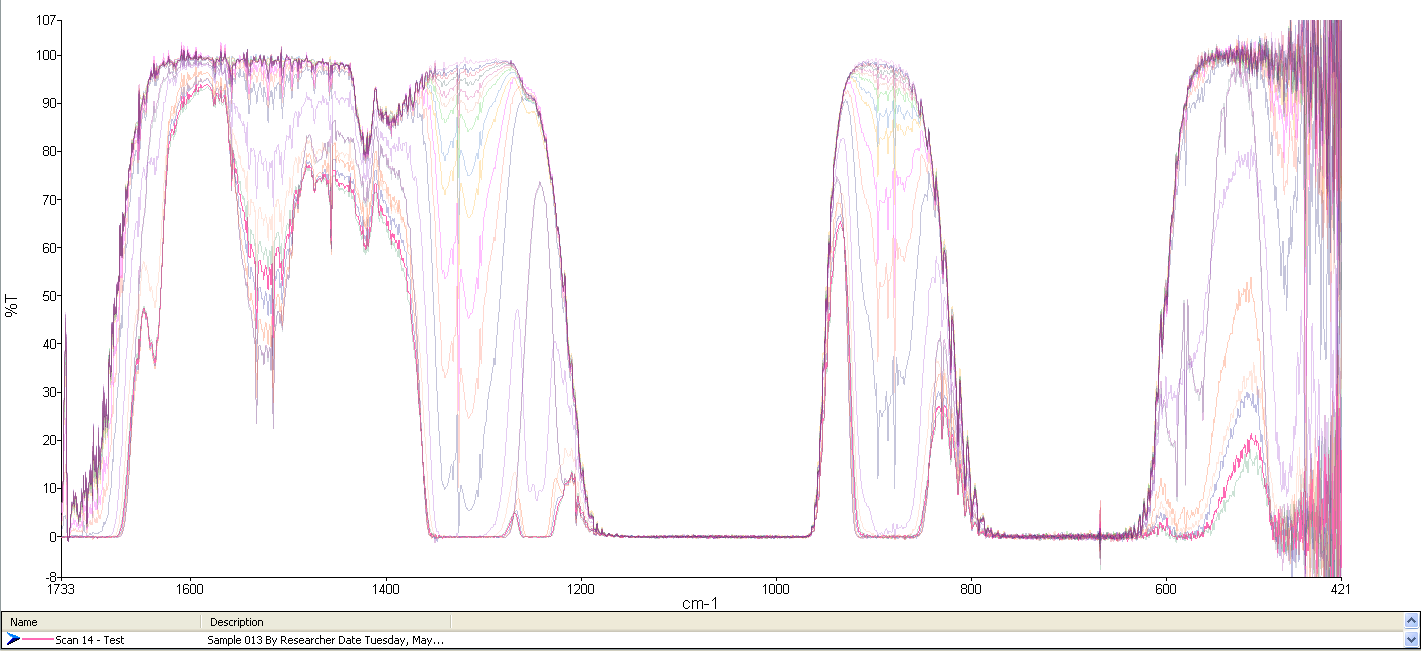 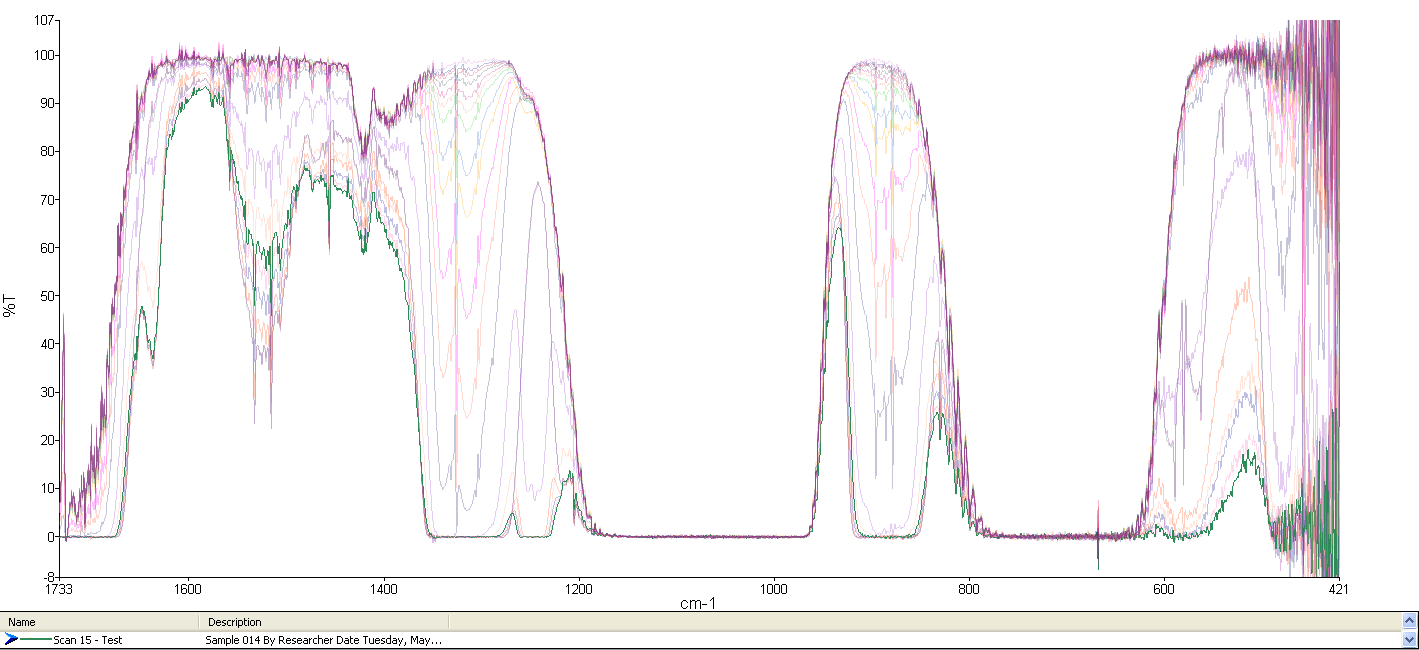 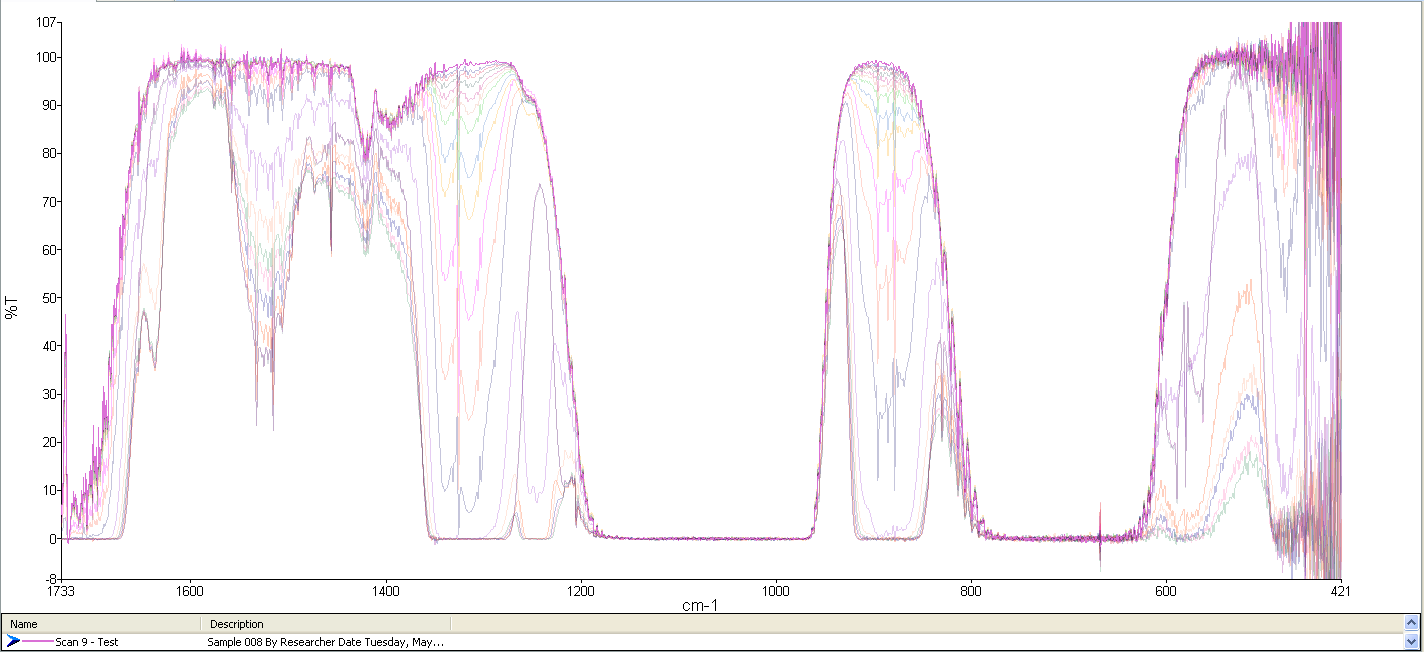 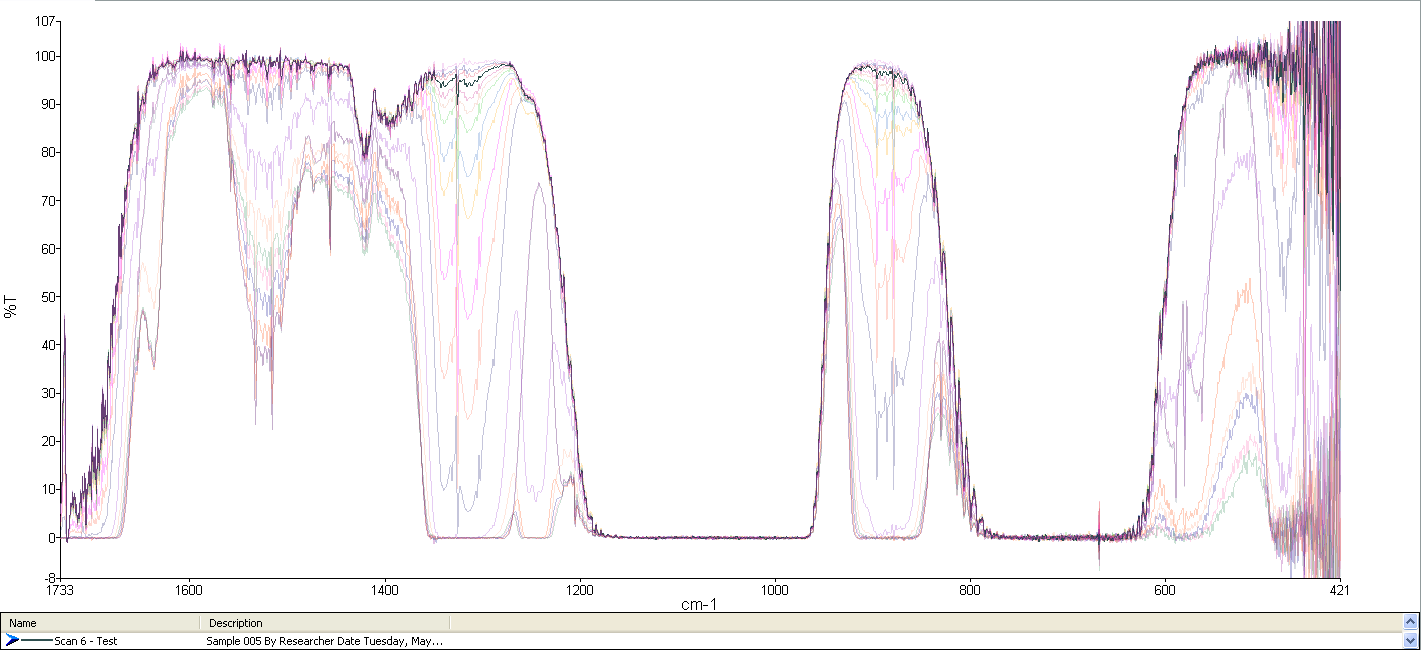 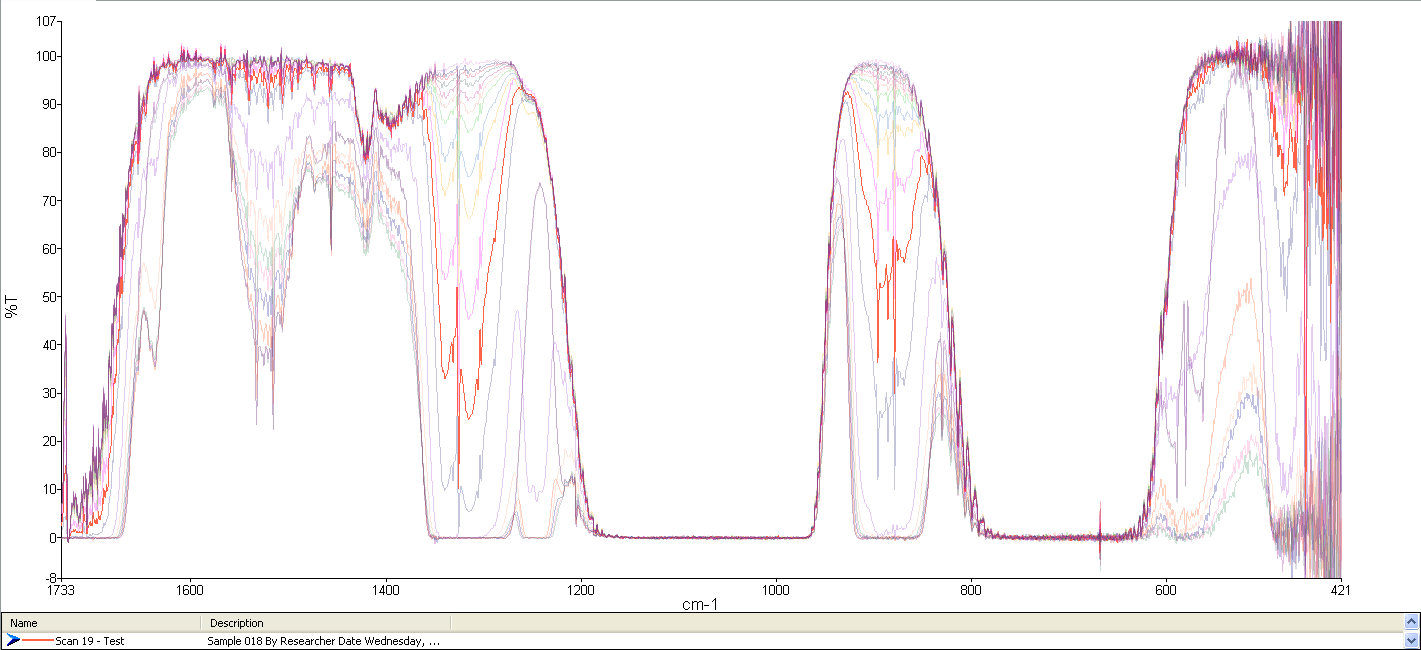 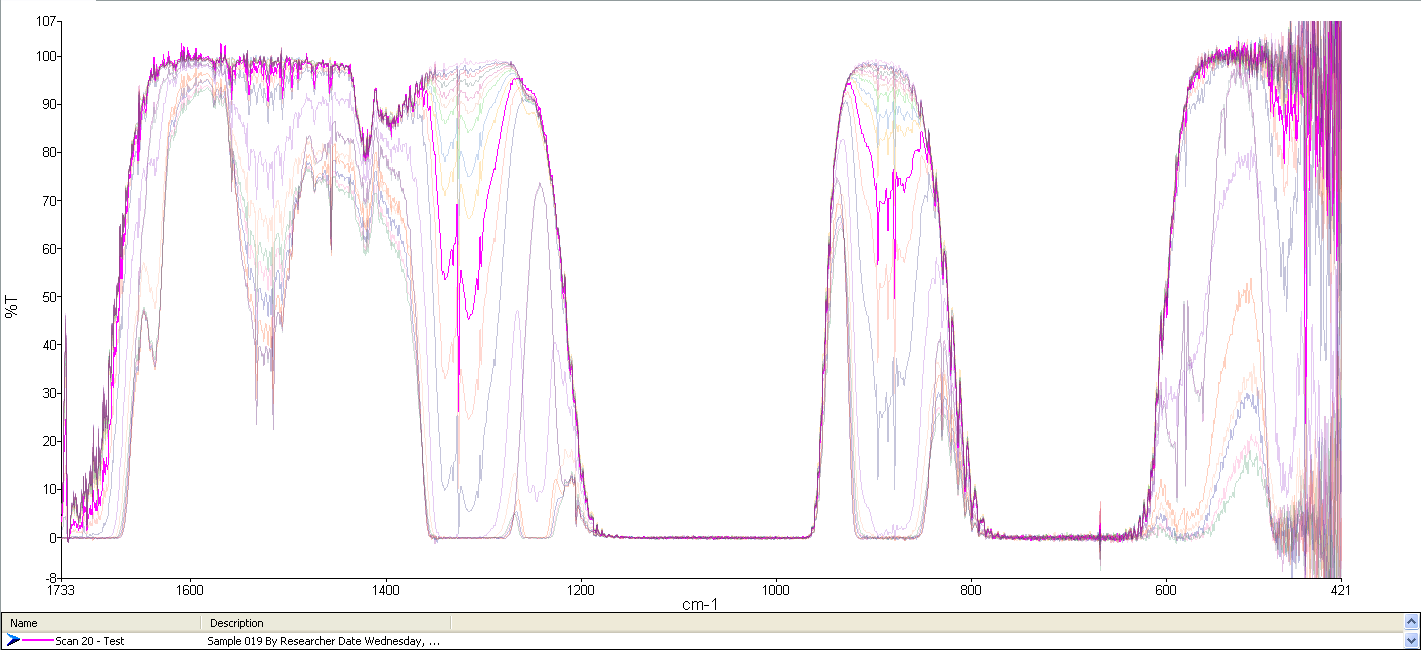 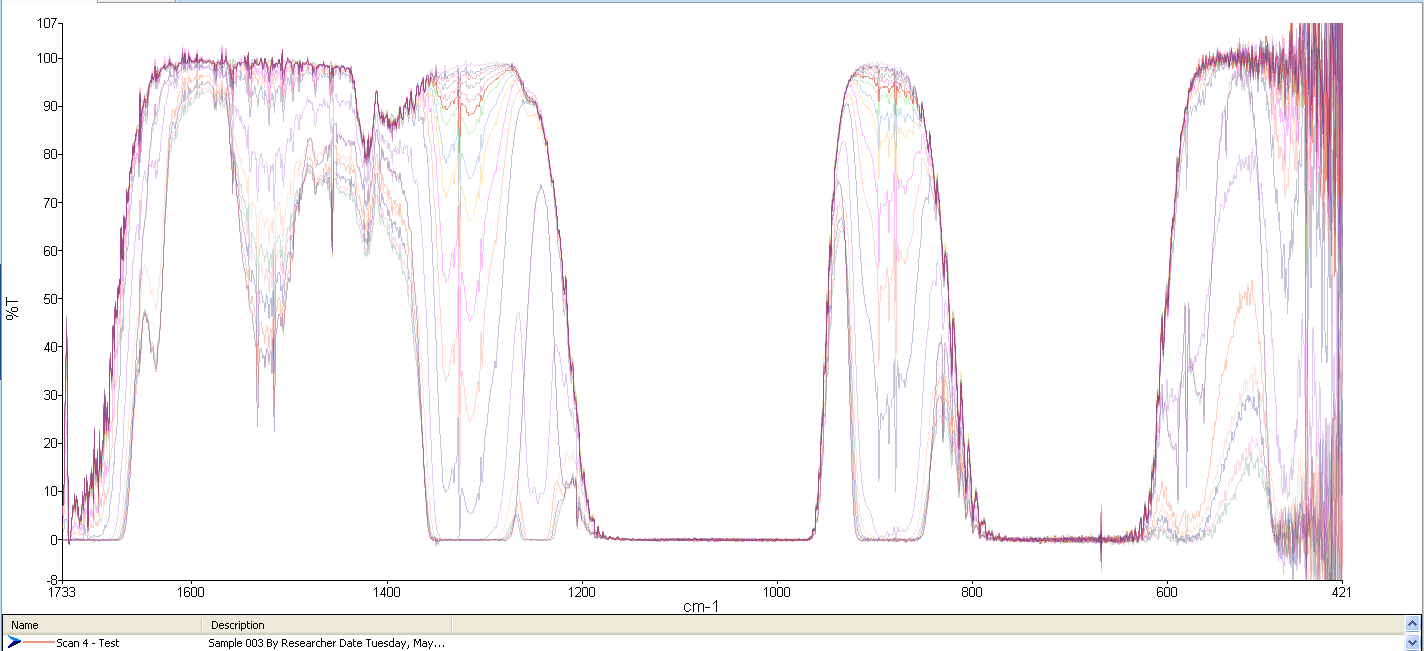 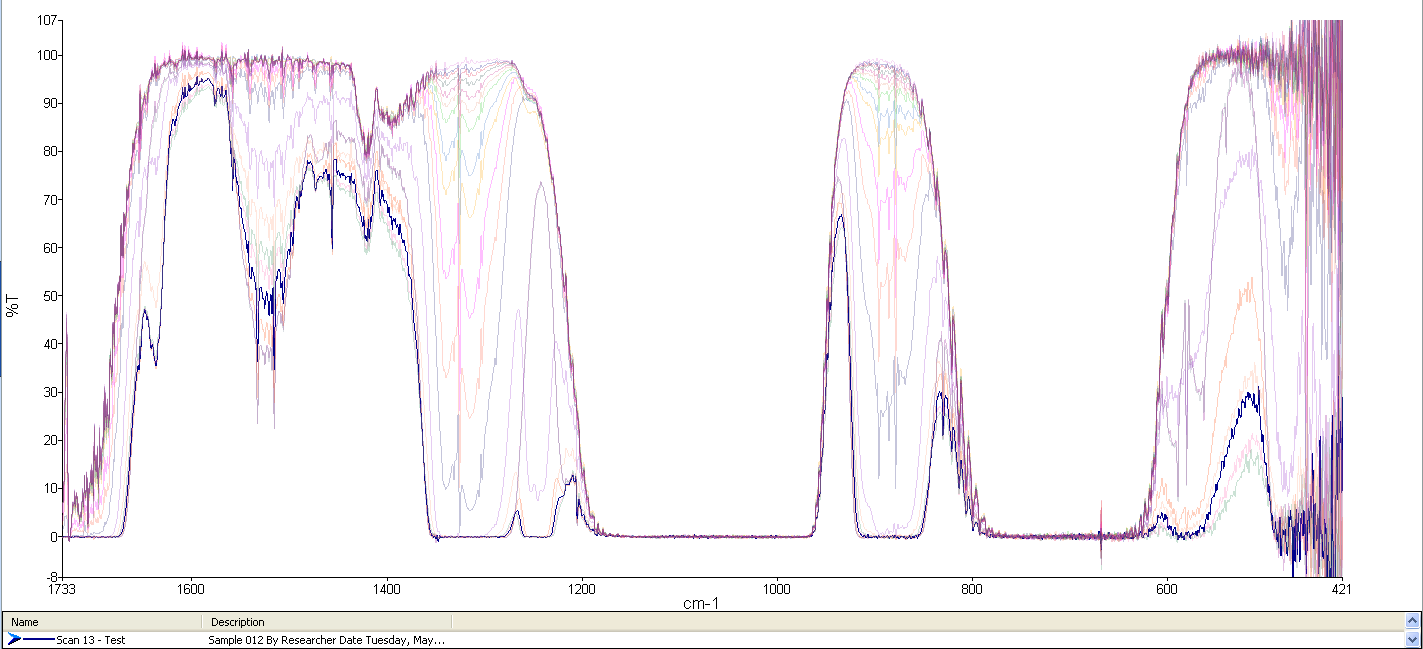 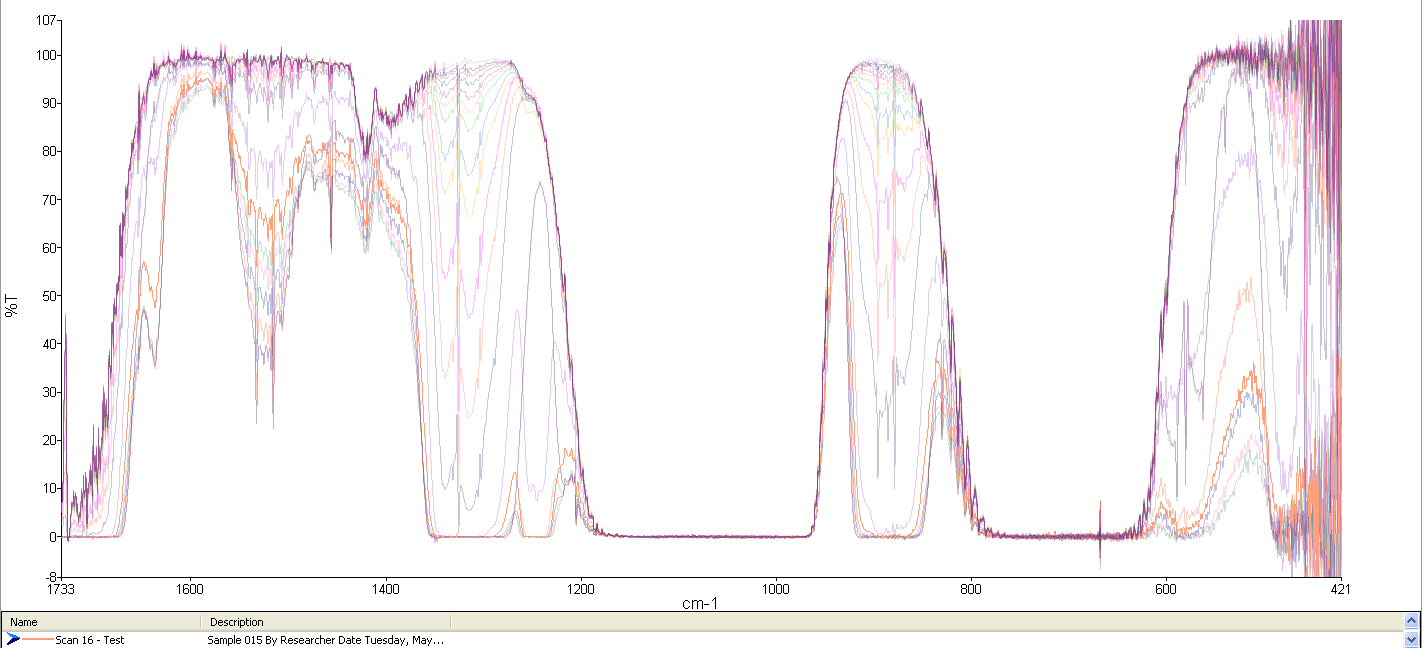 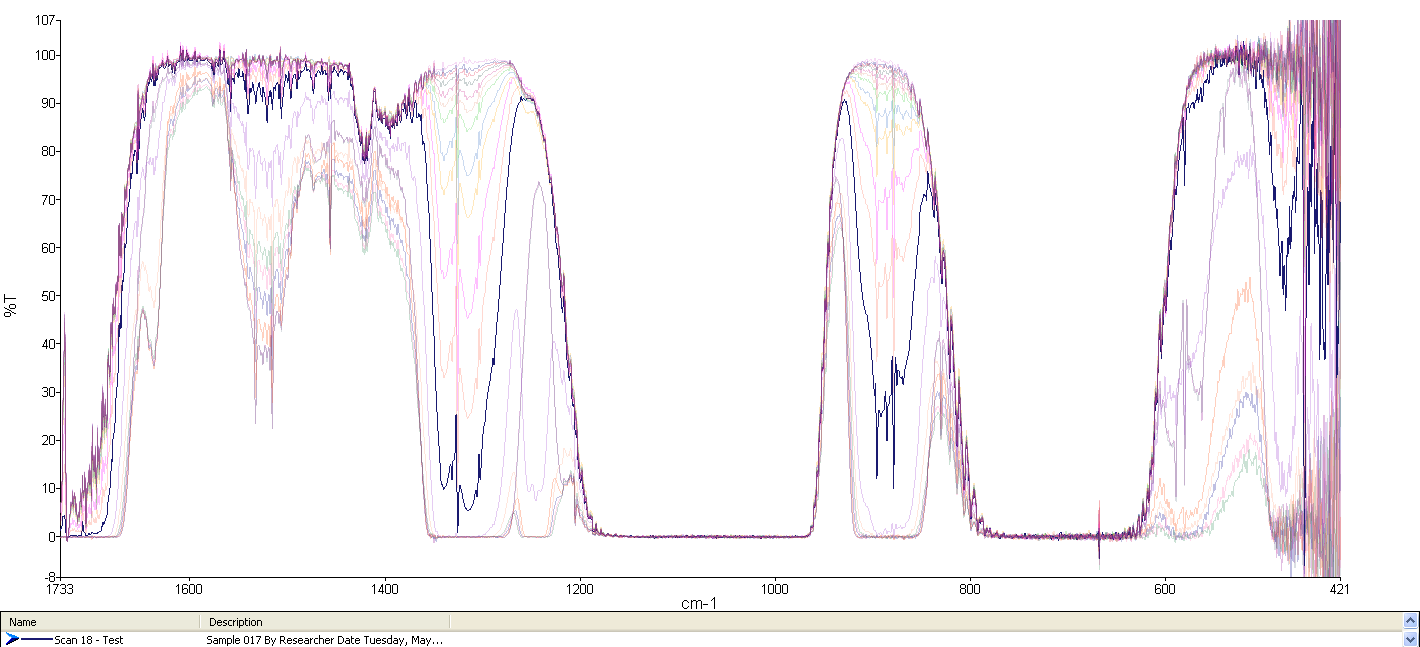 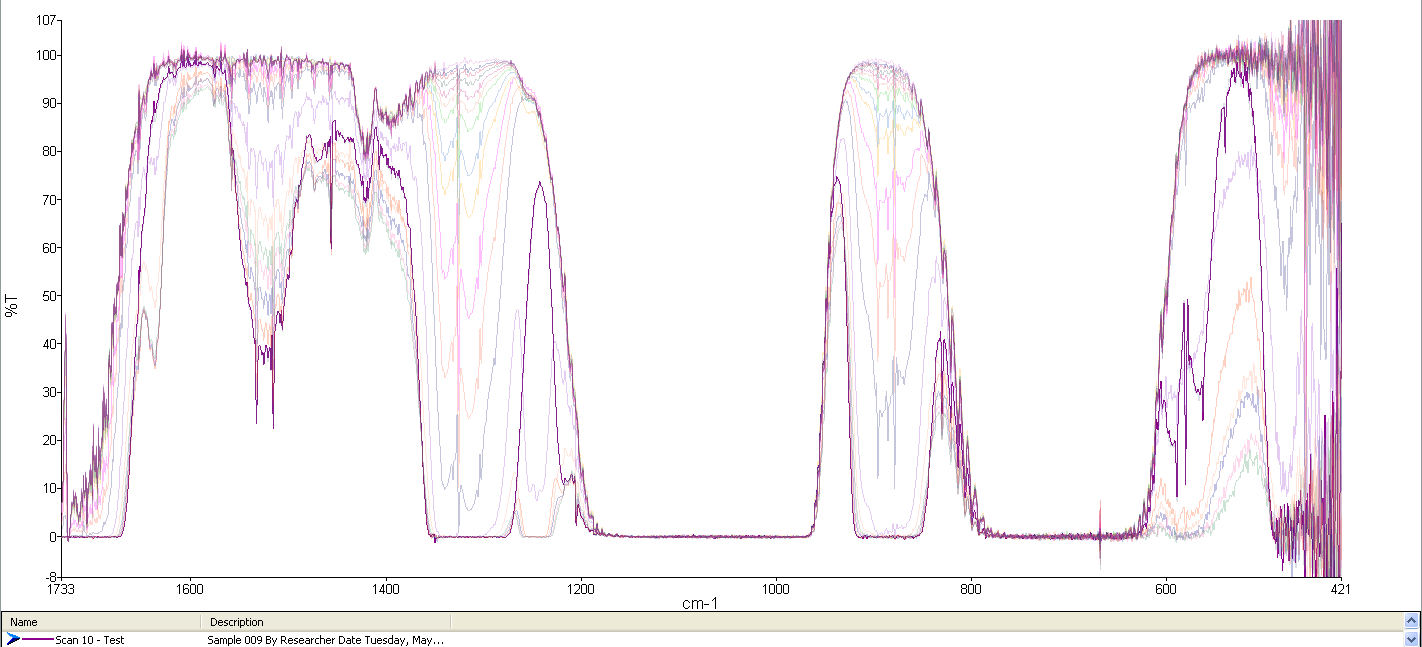 Proposed Study
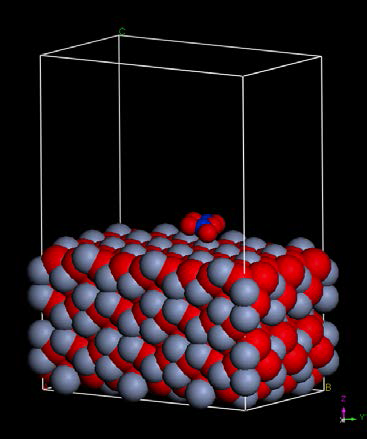 Calculate the absorption thermodynamics (adsorption equilibria) on steel surfaces (Cr2O3, Fe2O3) by NOx adsorbates (N2O, N2, NO, NO2, N2O5, NO4).

Model the above results as Langmuir isotherms of physisorbed adsorbates.

Determine the temperature dependence of surface coverage from the equilibrium constants.

Compare the calculated temperature dependencies (and dominate adsorped species) against experimental evidence.
Figure 11. Input schematic of N2O5 on Cr2O3 surface.
Summary
Nitrogen concentration appears to have a significant impact on gas temperature.
However, the methodology  by which the effects of N2 concentration dictates gas temperature is not clear. 
Ozone production (output) also appears to be related to a surface effect on the electrode surfaces. 
A deeper investigation into the 3rd-body collisional process and surface chemistry is needed.
References
Koppenol, W. H., Reactions Involving Singlet Oxygen and the Superoxide Anion Nature 1976, 262, 420 421.
Pietscha, G. J.; Gibalov, V. I., Dielectric Barrier Discharges and Ozone Synthesis Pure &Appl. Chem. 1998, 70, 1169-1174.
Murai, A.; Yamabe, C.; Ihara, S., A Study of Ozone Formation on the Surfaces of Electrodes Ozone: Sci Eng. 2010, 32, 153-160.
Lee, H. M.; Chang, M. B.; Wei, T. C., Kinetic Modeling of Ozone Generation Via Dielectric Barrier Discharges Ozone: Sci Eng. 2004, 26, 551-562.
Batakliev, T.; Georgiev, V.; Anachkov, M.; Rakovsky, S.; Zaikov, G. E., Ozone Decomposition Interdisp. Toxicol. 2014, 7, 47-59.
Vosko, S. H.; Wilk, L.; Nusair, M., Accurate Spin-Dependent Electron Liquid Correlation Energies for Local Spin Density Calculations: A Critical Analysis Can. J. Phys. 1980, 58 1200-1211. 
Kresse, G.; Hafner, J., Ab Initio Molecular Dynamics for Liquid Metals Phys. Rev. B 1993, 47, 588.
Kresse, G.; Hafner, J., Ab Initio Molecular-Dynamics Simulation of the Liquid-Metal–Amorphous-Semiconductor Transition in Germanium Phys. Rev. B 1994, 49, 14251.
Kresse, G.; Furthmuller, J., Efficiency of Ab-Initio Total Energy Calculations for Metals and Semiconductors Using a Plane-Wave Basis Set Comput. Mat. Sci. 1996, 6, 15-50.
Kresse, G.; Furthmuller, J., Efficient Iterative Schemes for Ab Initio Total-Energy Calculations Using a Plane-Wave Basis Set Phys. Rev. B 1996, 54, 11169
Acknowledgements
Funding Partners:
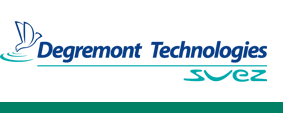 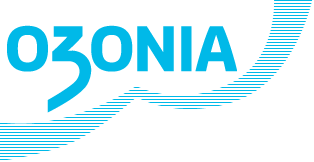 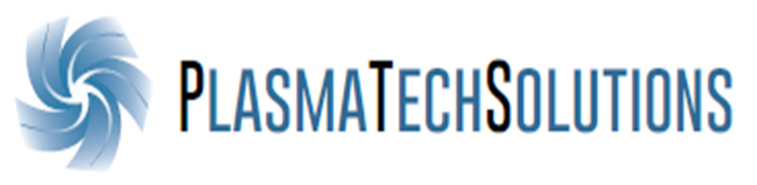 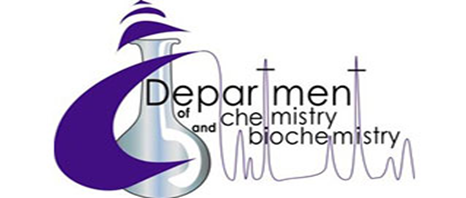 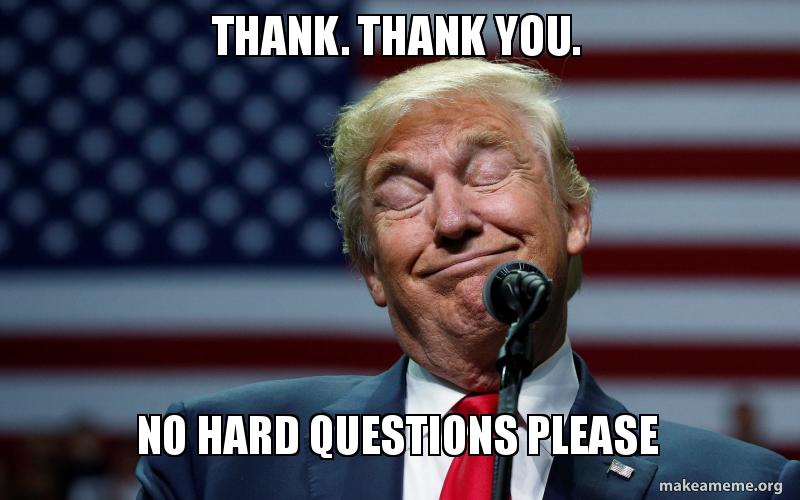 Appendix
Plasma temperature study – UV emission spectroscopy, Specair analysis, thermocouple tests, & cooling water variation testing. [Slides 10 – 18]
Collisional and radiative processes within a plasma. [Slides 19 – 22]
Collisional and Radiative Processes
The processes that determine the properties of non-thermal plasmas are collisions involving the plasma electrons and other plasma constituents.

The charge carrier production is governed by
Direct ionization of ground state atoms and/or molecules
Step-ionization of an atom/molecule that is already in an excited and, in particular, a long-lived metastable state

The generation of chemically reactive free radicals by electron impact dissociation in molecular plasmas is an important precursor for plasma chemical reactions.
Electron-Atom Collisions
K. Becker and A. Belkind. ‘Introduction to Plasmas’. Vacuum Technology & Coating (September 2003)
Electron-Molecule Collisions
K. Becker and A. Belkind. ‘Introduction to Plasmas’. Vacuum Technology & Coating (September 2003)
Heavy Particle Collisions
K. Becker and A. Belkind. ‘Introduction to Plasmas’. Vacuum Technology & Coating (September 2003)